АРХИВИРАНЕ И КОМПРЕСИРАНЕНА ДАННИ
Архивиране
Процес, при който файл се прехвърля в нов файл с друг формат (наречен архив) с цел създаване на  резервно копие на оригиналния файл
Необходимост от архивиране
Предпазване при наличие на вируси
При повреда на твърдия диск
Срив в софтуера
Архивиране на данните от  операционната система
Backup
Разархивиране
Специализирани програми
Определение

Процес на възстановяване  на оригиналния файл от
копието на архива
WinZip
WinRar
Win Ace
Power Archiver
Bandizip
7-Zip
IzArc
Основни функции на архивиращите програми
Създаване на архив
Добавяне на нови файлове
Подмяна на архивирани  файлове
Изтриване на архивирани
файлове
Преместване на архивирани  файлове
Справка за съдържанието на  архива
Тестване на създаден архив
Извличане на файлове от архива
Компресиране
Определение
Намаляване на общия обем на данните, съдържащи се в даден файл
Видове
Без загуба на данни
Премахване на  повторенията
Със загуба на данни
Чрез елиминиране на
излишни данни
Декомпресиране
Възстановяване на компресираната информация в първоначалния
ѝ вид
Най-често срещаните формати на компресирани (архивирани) файлове са: RAR, ZIP, 7z, TAR, ACE, ARC, ISO и др.
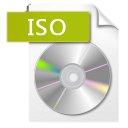 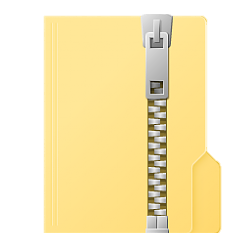 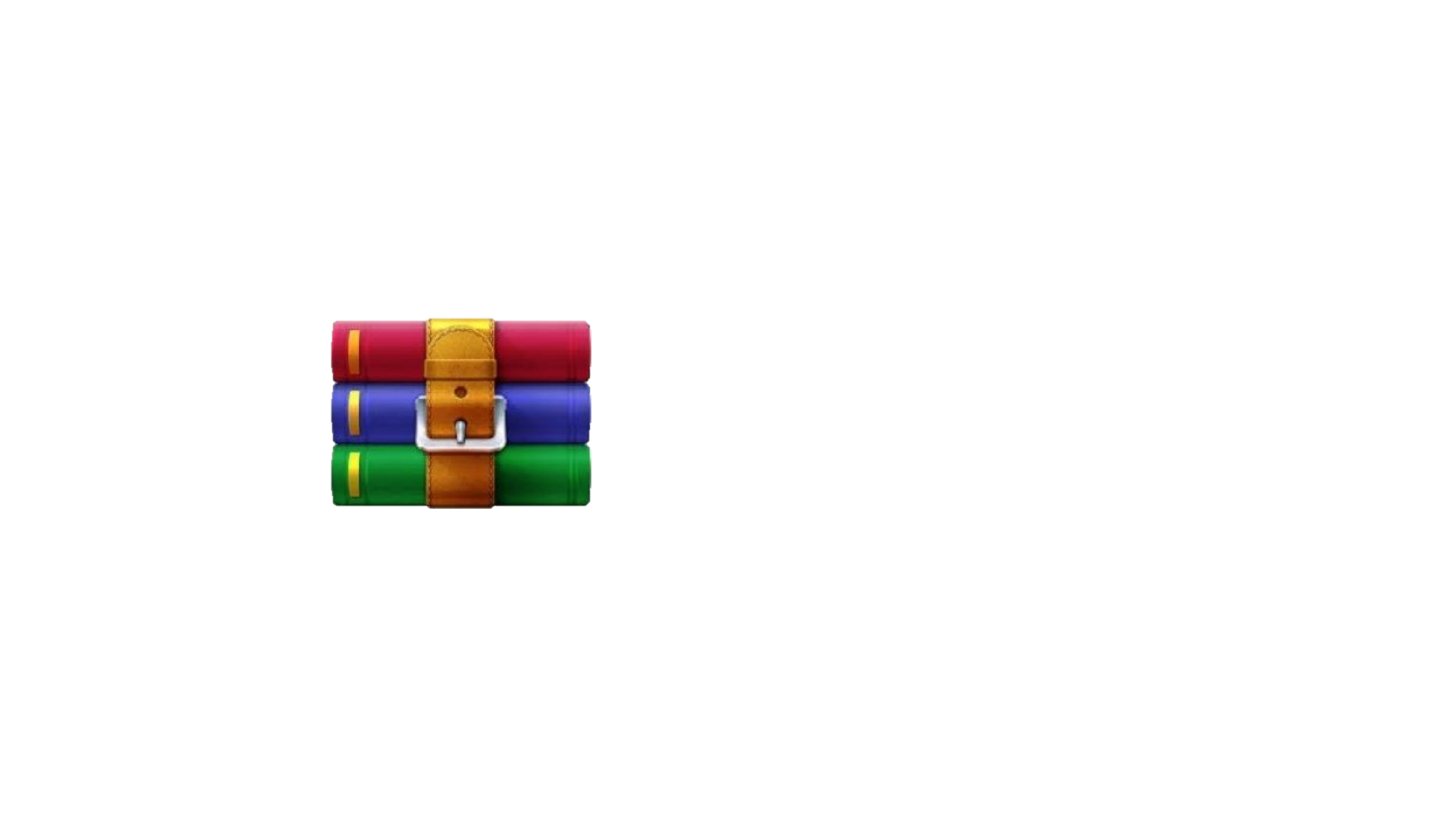 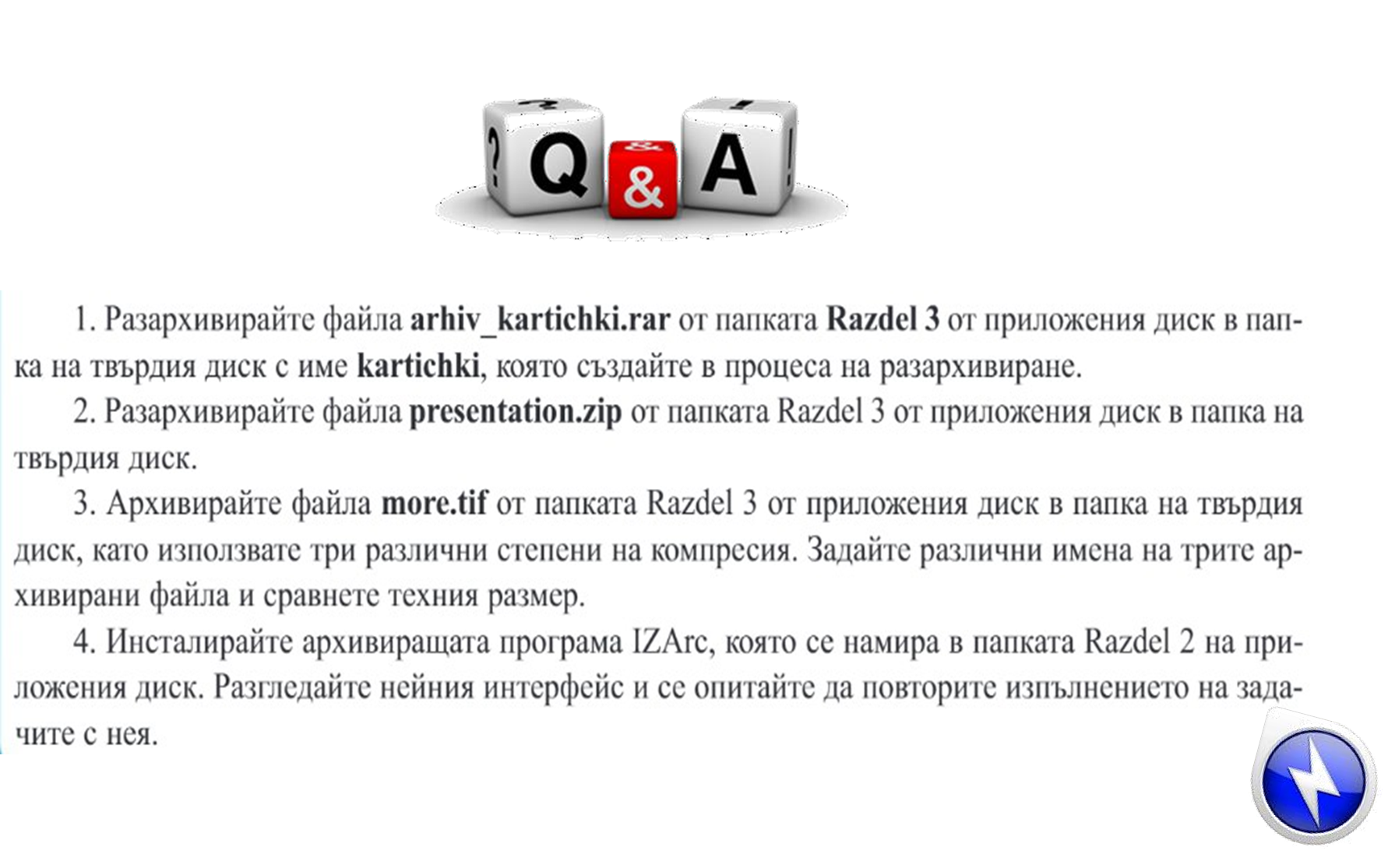 Работа с архивираща програма
Задача 1: Създайте архив с име arhiv.rar на файловете от папката Images, с помощта на програмата WinRAR.
Задача 2: Разархивирайте файловете с разширение tif от архива proba.rar.